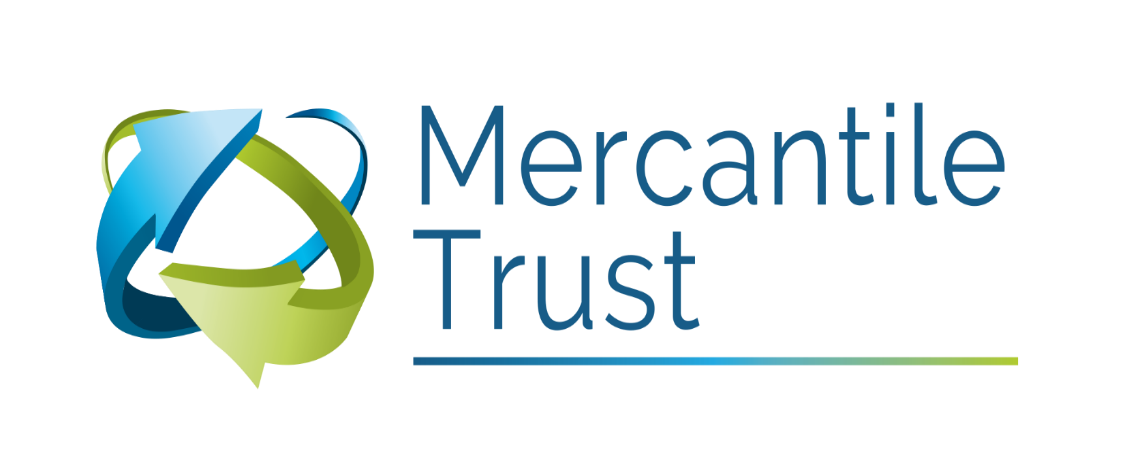 Non-Regulated Bridging Products Matrix
England, Wales and Mainland Scotland 
V.8, August 2021
For Approved Introducers Use Only
Mortgage Desk
Contact Details
Please contact us for referrals or case queries on:
Phone: 0800 032 5282
Email: mortgagedesk@mercantiletrust.co.uk

Office Address :
2nd Floor Cassiobury House
11-19 Station Road
Watford
Hertfordshire
WD17 1AP
Page 1 of 5
V.8 – August 2021
Residential Bridging
Non-Regulated applications only
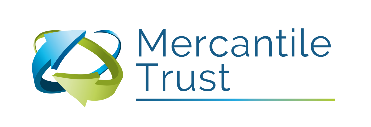 Product Headlines – No works other than general redecoration
Status Units
Min 18 years of age, term must end by 80th Birthday

Individual or Corporate applications welcome, no rate loading

Max 10% Introducer Fee (£10,000 max) calculated on net loan

Rolled or Serviced interest

Proof of exit required

LTV (Gross) Lower OMV/PP

Default Rate – 3% of opening balance

Early Repayment Charge – None

Daily Interest
1 unit per mortgage/secured loan arrear in last 12 m
Must miss a full calendar month, ignore part months arrears
1 unit per default (no max £)
Ignore: <£300, <£3k satisfied, and all >12 months old
1 unit per CCJ (no max £)
Ignore: <£300, <£3k satisfied, and all >12 months old 
1 unit per ccard/unsecured loan/utility 3 down
Ignore: Accounts that are currently 2 or fewer payments
down, irrelevant of the previous account conduct  
Ignore mail order and comms for adverse
Ignore discharged bankrupts > 3 years old
Ignore IVAs 
      Note: Must be maintained, UTD and being settled with loan
V.8 – August 2021
Page 2 of 5
Light Refurb Residential Bridging
Non-Regulated applications only
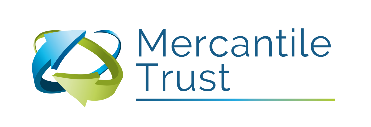 Product Headlines
Status Units
Example works allowed:-

Install new kitchen and or bathroom

Replacement windows or doors

Repairs to plastering or exterior rendering

Electrical rewiring and new Plumbing

Must be watertight and utilities connected






Min 18 years of age, term must end by 80th Birthday
Individual or Corporate applications welcome, no rate loaning.
Max 10% Introducer Fee (£10,000 max) calculated on net loan
Rolled or Serviced interest
Proof of exit required
LTV (Gross) Lower OMV/PP
Default Rate – 3% of opening balance
Early Repayment Charge – None
Daily Interest
1 unit per mortgage/secured loan arrear in last 12 m
Must miss a full calendar month, ignore part months arrears
1 unit per default (no max £)
Ignore: <£300, <£3k satisfied, and all >12 months old
1 unit per CCJ (no max £)
Ignore: <£300, <£3k satisfied, and all >12 months old 
1 unit per ccard/unsecured loan/utility 3 down
Ignore: Accounts that are currently 2 or fewer payments
down, irrelevant of the previous account conduct  
Ignore mail order and comms for adverse
Ignore discharged bankrupts > 3 years old
Ignore IVAs 
      Note: Must be maintained, UTD and being settled with loan
V.8 – August 2021
Page 3 of 5
Heavy Refurb Residential Bridging
Non-Regulated applications only
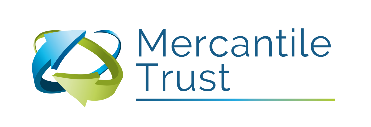 Product Headlines
Status Units
Example works allowed:-

The full structural overhaul of a property
The development of one property into more dwellings
The creation of any attic or basement extension or conversion of a property 
Any works that need planning permission – planning permission should have already been obtained and must be provided
Works that require building regulations – no new builds 
Inspection certificates must be provided at regular stages



Min 18 years of age, term must end by 80th Birthday
Individual or Corporate applications welcome, no rate loading.
Max 10% Introducer Fee (£10,000 max) calculated on net loan
Rolled or Serviced interest
Proof of exit required
LTV (Gross) Lower OMV/PP
Default Rate – 3% of opening balance
Early Repayment Charge – None
Daily Interest
1 unit per mortgage/secured loan arrear in last 12 m
Must miss a full calendar month, ignore part months arrears
1 unit per default (no max £)
Ignore: <£300, <£3k satisfied, and all >12 months old
1 unit per CCJ (no max £)
Ignore: <£300, <£3k satisfied, and all >12 months old 
1 unit per ccard/unsecured loan/utility 3 down
Ignore: Accounts that are currently 2 or fewer payments
down, irrelevant of the previous account conduct  
Ignore mail order and comms for adverse
Ignore discharged bankrupts > 3 years old
Ignore IVAs (must not be registered against the 
       security address) 
Note: Must be maintained, UTD and being settled with loan
V.8 – August 2021
Page 4 of 5
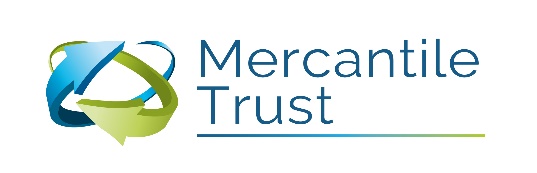 Summary Guidelines
Introducer Information
Legal Process
Valuation Reports
All 1st Charge legal work in England and  Wales
      carried out by Veale Wasborough Vizards, Pure 
      Law LLP or Birketts 
Fee Scale example (BTL Residential EW)
Loans up to £500k=£1,500 * plus Vat
*AST Report= £200 plus Vat per report
*Lease Report = £300 Plus Vat per report
* LTD Company = £250 Plus Vat  
* Leasehold property =£250 Plus Vat
All legal work in Scotland carried out by Wilson 
      McKendrick
Mercantile Trust Valuation report
Valuations carried out by Pure Panel
      Management or VAS
Full internal Valuation – all cases
Most constructions generally accepted
Referrals welcomed by phone/email
      Email: referrals@mercantiletrust.co.uk
The support we offer begins when your sale starts
Scan and email documents for review and guidance
Referrals responded to within 2 hours
Applications received before 3pm will receive an 
      update the same day
Opening hours
08.00 to 18.00 Mon to Fri
Commission paid within 24 hours of completion
Applicant Information
Affordability
Security Details
E-ID (or proof of ID where ID fails)
Full 3 year proof of UK residency
Unlimited BTL properties in background
Lower of OMV or purchase price used for LTV
Mortgage balance on credit search used
No minimum or maximum income £ levels 
No ‘Consumer’ Buy to Let accepted
Tenants must not be blood related to the
      applicant
Up to 5 loans per applicant
100% of funds with additional security
Loans for generally any legal purpose
DSS tenants welcome
BTL Minimum Income/Rental Cover – 125%
Net Monthly rental Income vs Mortgage and Secured Loan.
Latest bank statement required to show latest 
      net rental income.
BTL Surplus used (serviced only)
12 month mortgage or rent history required
History can be taken from Residential or Buy to Let Property.
Where applicants are tenants, verified rental history 
External income used (serviced only)
Completed affordability calculator to show coverage of
Shortfall against rental income 
Self-Employed Income
Acct Cert/ SA Froms/ Full Accounts. 
Affordability Calculator 
Calculates affordability and includes 1% stress rate 
Proofs that 3 months payments can be covered 
      for untenanted property purchases
Min of 30 Square metres in a property
Min £60k property value
Max 65% LTV under £75k
Max LTV ex-council flats/maisonettes
LTV: 75% => £150k Val, 65% <£150k
Max LTV >£500K properties
LTV: 75% =<£1m, 70% £1-1.5m, 65% > £1.5m
Max 65% LTV freehold flats
Houses in Multiple Occupation accepted
        HMO’s License or application to be provided 
        if required
Valid ASTs to be provided in all cases
      HMO’s must see all Tenants agreements 
        and License if needed.
        Deposits must be in approved government schemes
Current buildings insurance policy to be
      provided
The details above represent a summary of key points within Mercantile Trust Limited's Lending and Product Criteria.
Mercantile Trust Limited reserves the right to obtain or request additional information following submission and underwriting.
Page 5 of 5
V.8 August 2021